Муниципальное бюджетное общеобразовательное учреждение «Троицкая средняя школа (дошкольная группа)»
Название практики «Нравственно-патриотическое воспитание дошкольников»
Перминова Марина Александровна, воспитатель. «Троицкая средняя школа» (дошкольная группа)
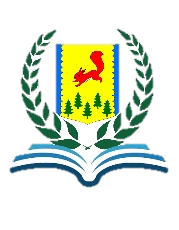 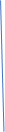 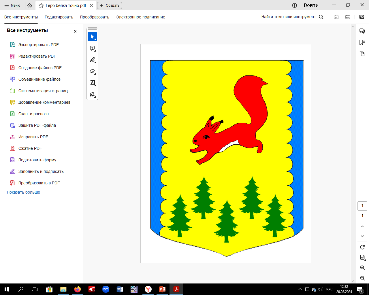 ОТДЕЛ ОБРАЗОВАНИЯ
АДМИНИСТРАЦИИ ПИРОВСКОГО МУНИЦИПАЛЬНОГО ОКРУГА
ПИРОВСКИЙ МУНИЦИПАЛЬНЫЙ ОКРУГ
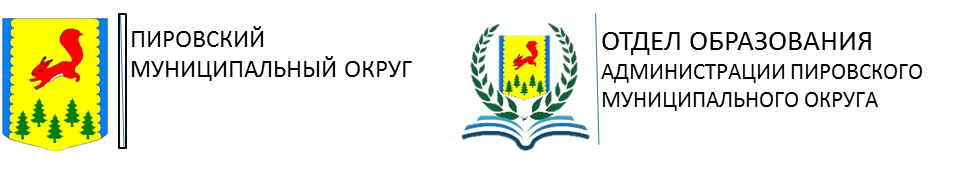 Цель: формирование чувства любви к своему дому, семье, к своему краю, к своей Родине.
Задачи: 
сформировать бережное отношение к природе и всему живому;
сформировать элементарные знания о правах человека;
развить чувство ответственности и гордости за достижение страны;
сформировать толерантность, чувство уважения к другим народам, традициям;
воспитать уважение к труду.
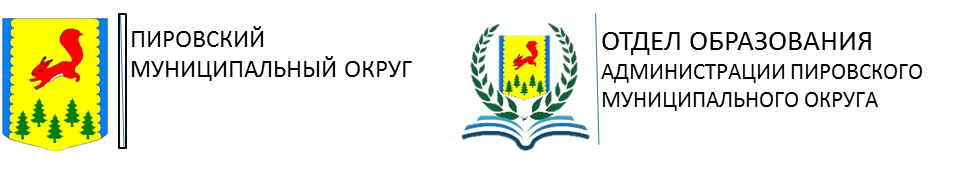 Описание практики :
Нравственно-патриотическое воспитание детей является одной из основных задач дошкольного образовательного учреждения. 
Очень важно, чтобы дети как можно раньше поняли, что большая Родина – Россия, Росийская Федерация, она одна на всех, кто родился на ее просторах, полюбил ее, кто прилагает усилия. Чтобы она стала еще краше, богаче, стала бы могучей державой.
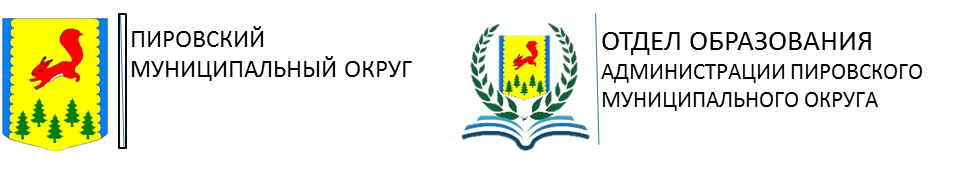 Результат:
Воспитанники знают государственную символику России;
Бережно относятся к природе и всему живому;
Любят и уважают свою семью.
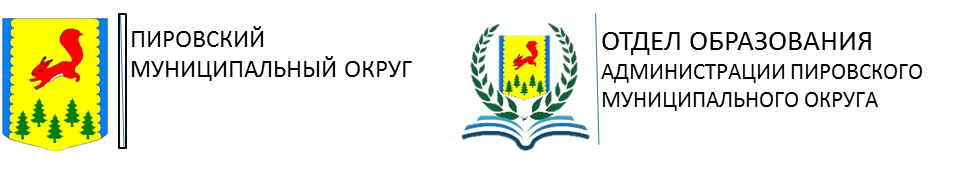 Предложения по корректировки действий:
С сентября 2024 года внедрить долгосрочный проект «Орлята-дошколята».
Цель Проекта – содействие развитию социальной активности детей старшего дошкольного возраста в деятельности патриотической направленности и решения задач преемственности уровней дошкольного и начального общего образования.
Продолжить проводить церемонию выноса флага РФ и прослушивание гимна РФ.
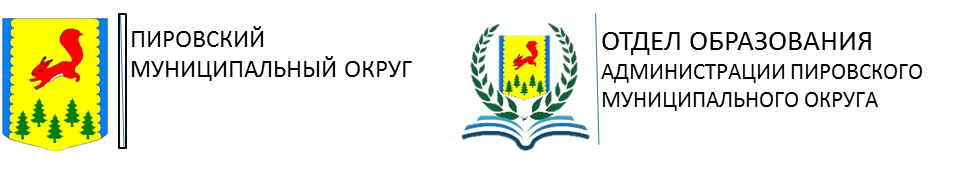 Спасибо за внимание!